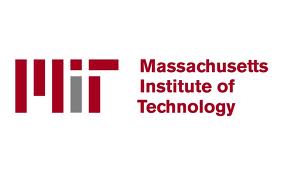 MAJ
p
p
p
MAJ
MAJ
p
p
p
MAJ
p
p
p
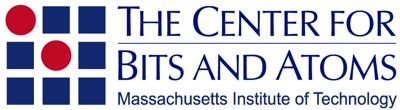 MAS.S62 FAB2
4.24.12

Error Correcting Systems
n
k
http://lslwww.epfl.ch/pages/embryonics/thesis/Chapter3.html
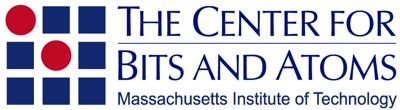 What governs the cost of placing atoms where we want them?  What are the limits?
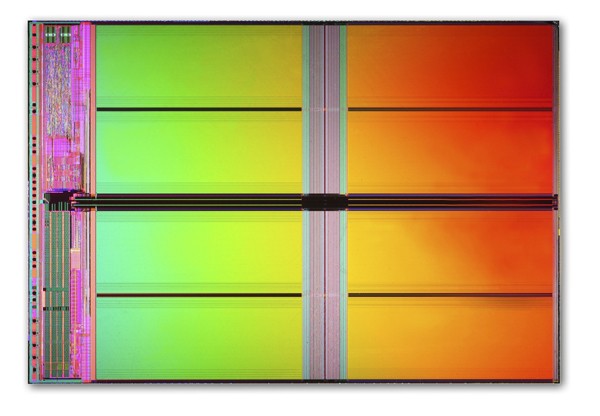 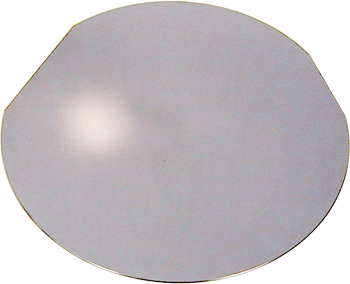 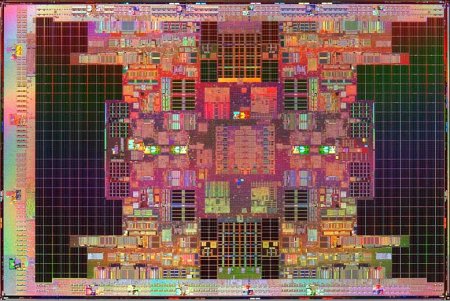 Si Wafer with Area sufficient for
2 Billion Transistors
Cost: ~$0.50
Flash Memory
Transistor Count: 2B
Cost: ~$3
Itanium Quad Tukwila
Transistor Count: 2B
Cost: ~$100
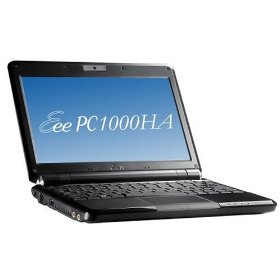 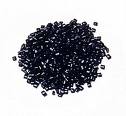 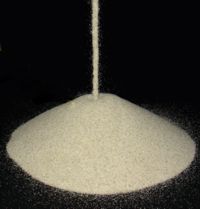 NetBook
Cost: ~$200
Sand (Chips and Screen)
Cost: ~$0
Plastic Resin / Metal Ore
Cost: ~$4
MAJ
p
p
p
MAJ
MAJ
p
p
p
MAJ
p
p
p
Threshold Theorem – Von Neumann 1956
n
n=3
k
For circuit to be fault tolerant
MAJ
p
p
p
MAJ
MAJ
p
p
p
MAJ
p
p
p
Threshold Theorem - Winograd and Cowan 1963
A circuit containing N error-free gates can be simulated with probability of failure ε using O(N ⋅poly(log(N/ε))) error-prone gates which fail with probability p, provided p < pth, where pth is a constant threshold independent of N.
n
Number of gates consumed:
k
Find k such that
Number of Gates Consumed
Per Perfect Gate is
p
p
p
p
MAJ
p
p
p
p
p
p
p
p
Threshold Theorem – Generalized
n
For circuit to be fault tolerant P<p
k
Total number of gates:
Scaling Properties of Redundant Logic (to first order)
P
A
Probability of correct functionality = p[A]  ~ e A (small A)
P1  = p[A] = e A
Area = A
P2 = 2p[A/2](1-p[A/2])+p[A/2]2

= eA –(eA)2/4
Area = 2*A/2
Conclusion: P1  > P2
Scaling Properties of Majority Logic
n segments
P
Total Area = n*(A/n)
A
Probability of correct functionality = p[A]
To Lowest Order in A
Conclusion: For most functions n = 1 is optimal.  Larger n is worse.
Fabrication Procedure of LTPS-TFT Array for AMOLED Backplane
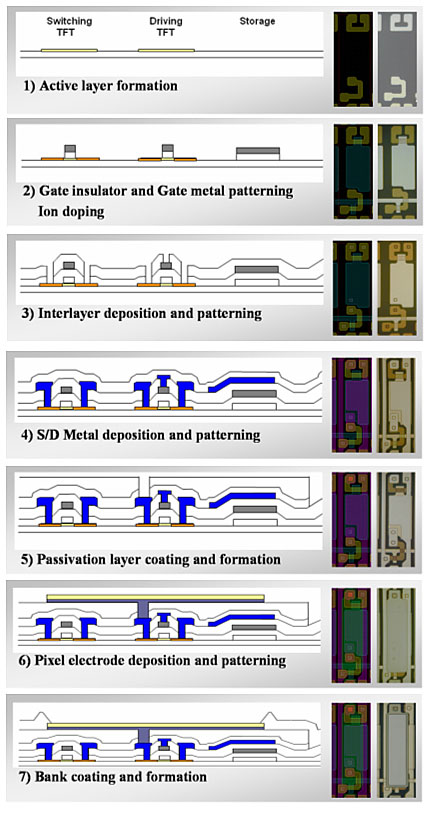 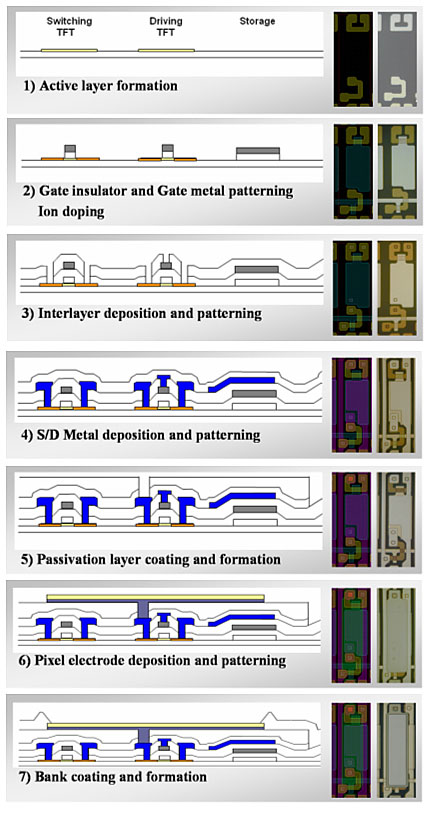 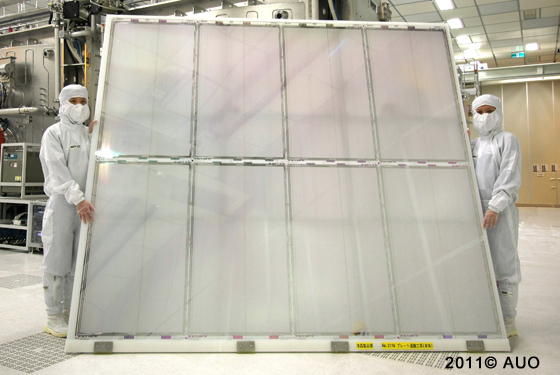 http://www.sdtech.co.kr/device3.html
Laser CVD Repair
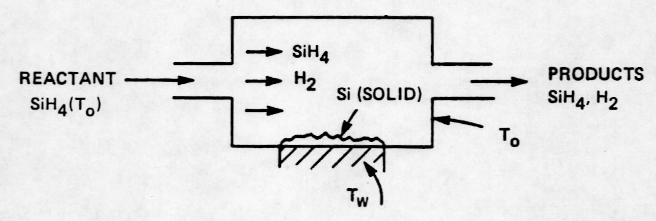 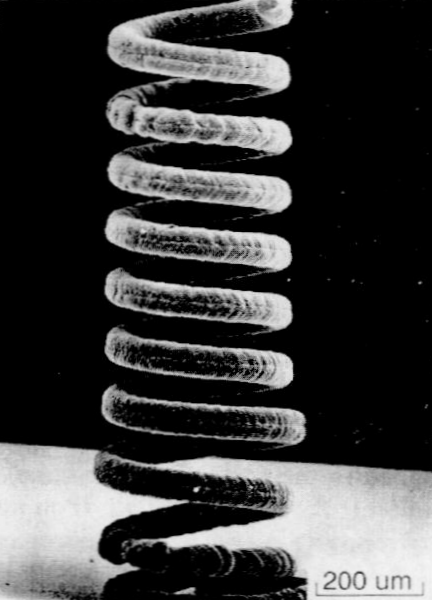 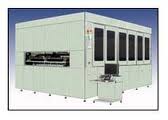 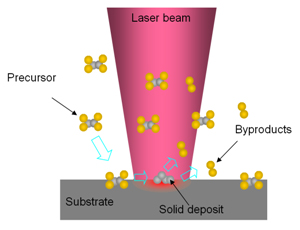 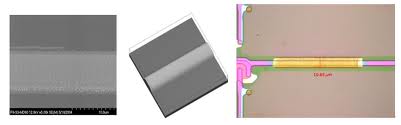 Yielding N Devices with Error Correction
(Why A Small Amount of Error Correction Has A Very Large Effect)
J. Jacobson 02/12/09
N Devices
A chip with N devices and per device yield of p has an overall perfect chip yield Y :
in which all N devices are functional.
	If we now introduce a means of error correction such that N-M errors can be error corrected in reasonable time, then we have the generalized chip yield Y[M]:
Which is the fraction of chips with M or more perfect devices (i.e. N-M or fewer errors).
Table 1.  Yields as a function of the number of repaired errors.
MutS Repair System
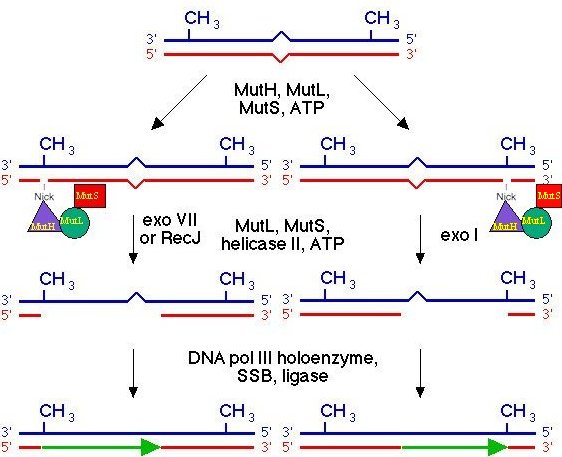 amino
terminus
Design for a Mismatch Recognition Nuclease
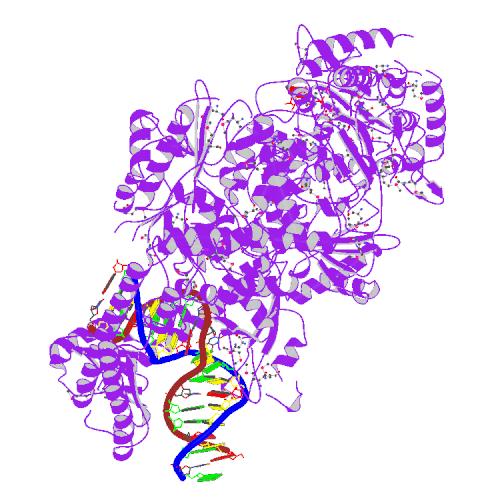 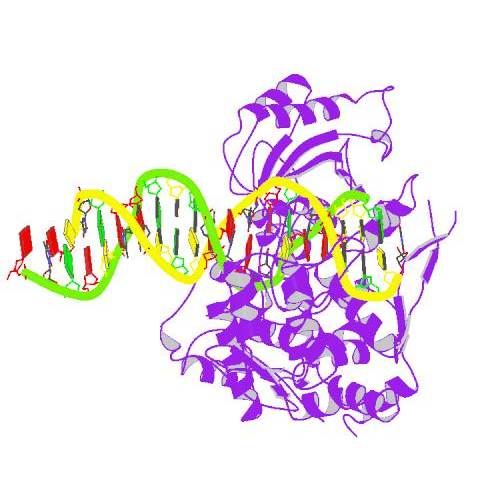 carboxy
terminus
Lamers et al. Nature 407:711 (2000)
Wah et al.  Nature 388:97 (1997)
MutS (dimer) bound to a DNA mismatch
FokI nuclease bound to DNA (cleavage domain is below DNA)
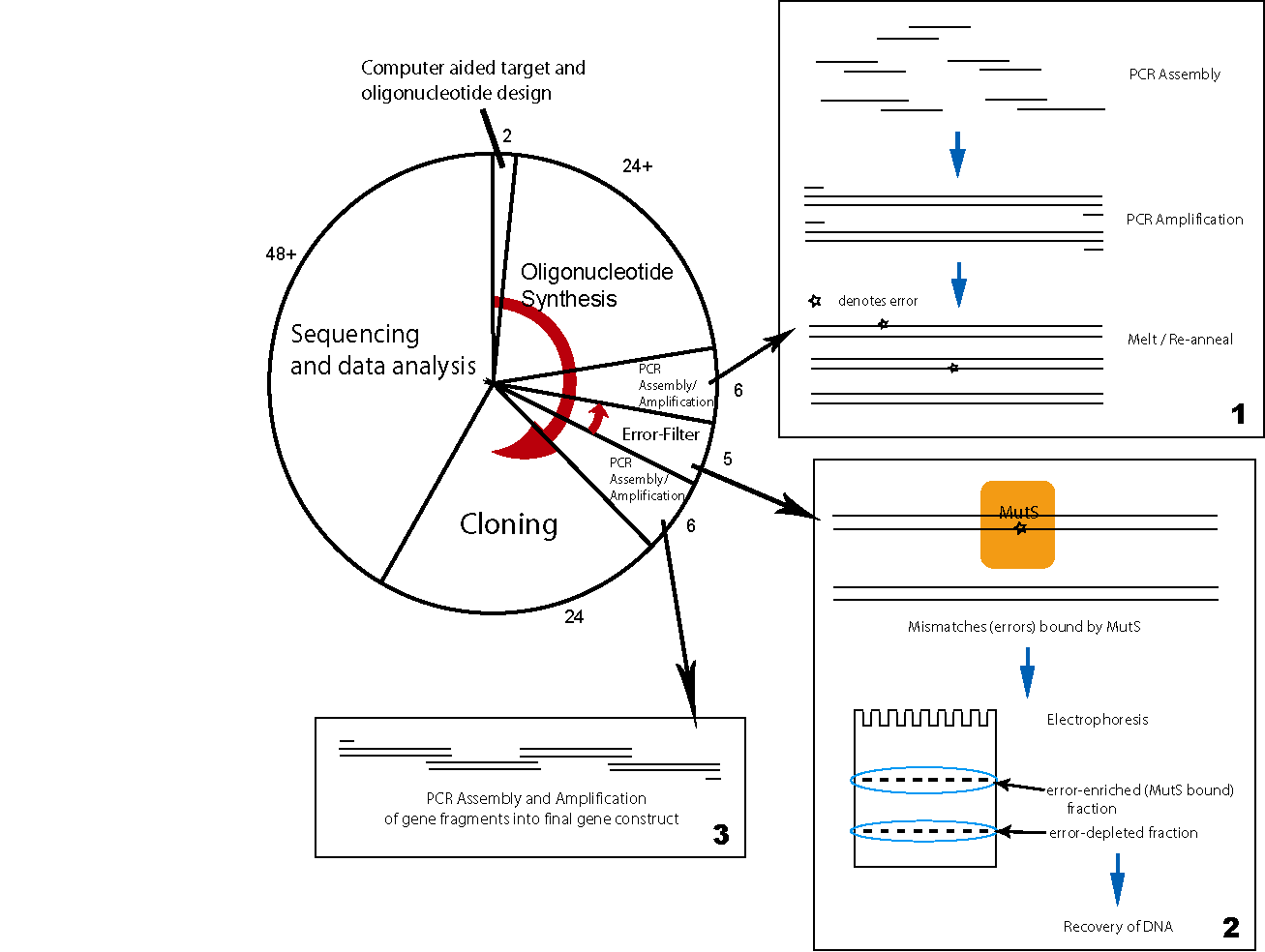 Gene LevelError Removal
Error Rate 1:104
Nucleic Acids Research 2004 32(20):e162
In Vitro Error Correction Yields >10x Reduction in Errors
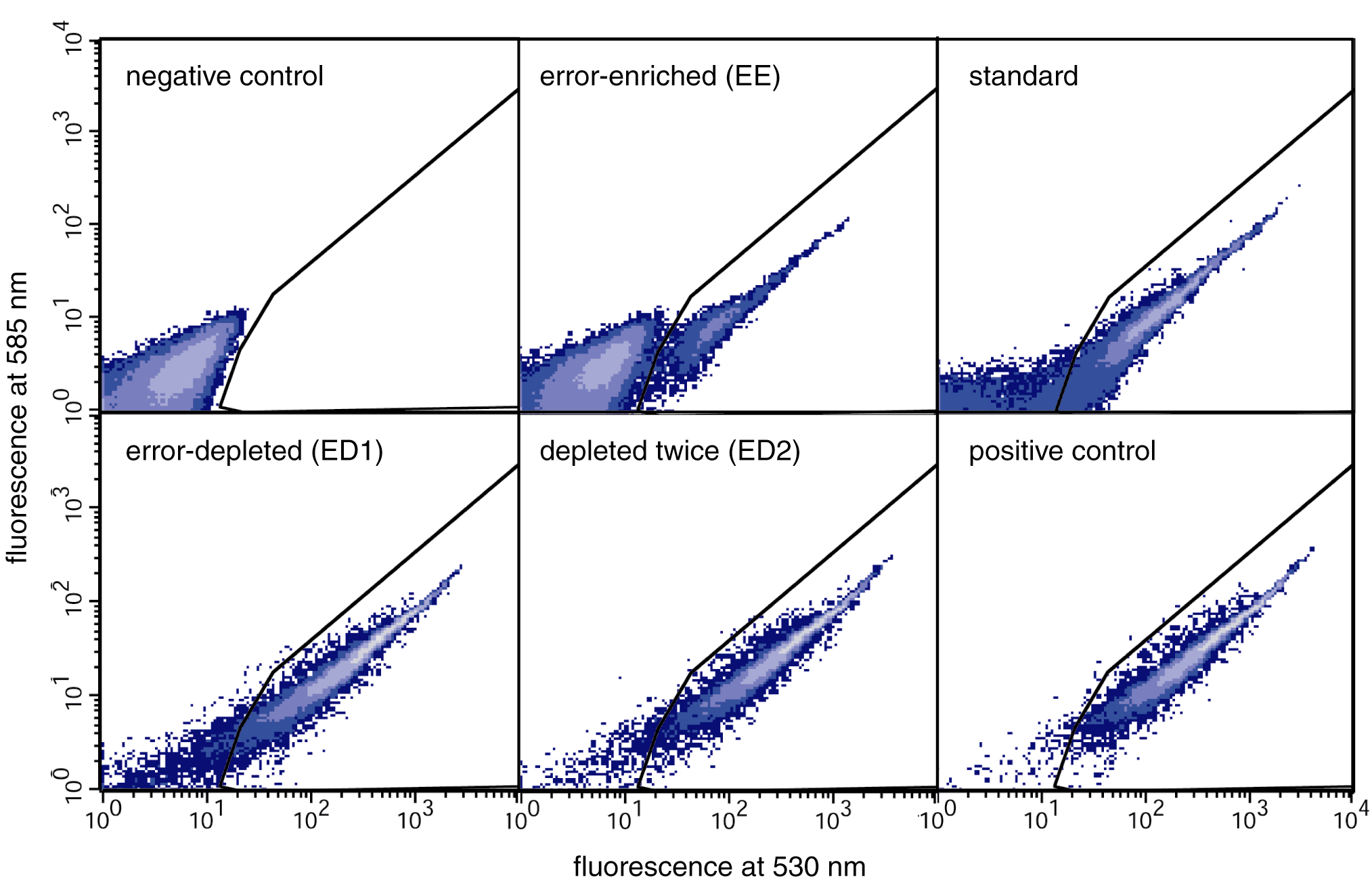 Nucleic Acids Research 2004 32(20):e162
Error Reduction: GFP Gene synthesis
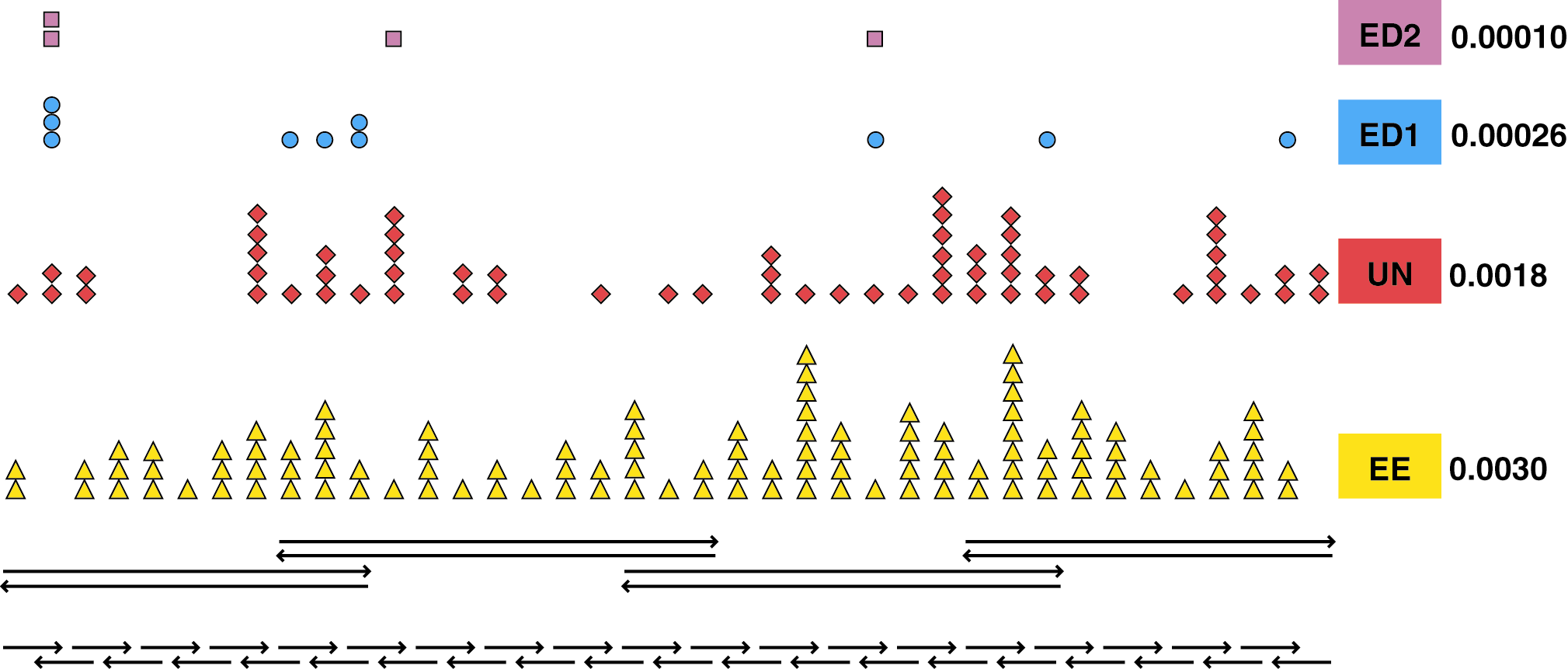 Nucleic Acids Research 2004 32(20):e162
Deinococcus radiodurans 
       (3.2 Mb,  4-10 Copies of Genome )
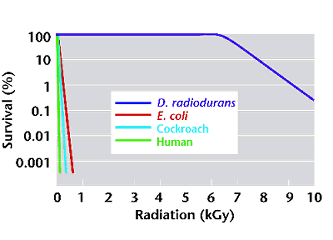 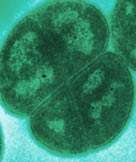 Uniformed Services University of the Health
[Nature Biotechnology 18, 85-90 (January 2000)]
D. radiodurans: 	1.7 Million Rads (17kGy) – 200 DS breaks
E. coli:		25 Thousand Rads – 2 or 3 DS breaks
http://www.ornl.gov/hgmis/publicat/microbial/image3.html
D. radiodurans 1.75 million rads, 0 h
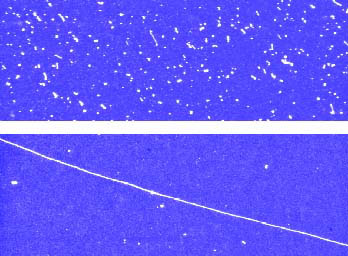 D. radiodurans 1.75 million rads, 24 h
photos provided by David Schwartz (University of Wisconsin, Madison)]
Error Correction in Biological Systems
Fault Tolerant Translation Codes (Hecht):
NTN encodes 5 different nonpolar residues 
(Met, Leu, Ile, Val and Phe)
NAN encodes 6 different polar residues 
(Lys, His, Glu, Gln, Asp and Asn)

Local Error Correction:
Ribozyme: 1:103
Error Correcting Polymerase:  1:108 fidelity

DNA Repair Systems:
MutS System

Recombination - retrieval - post replication repair 
Thymine Dimer bypass.
Many others…
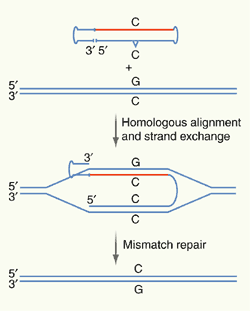 E. Coli Retrieval system - Lewin
Biology Employs Error Correcting Fabrication + Error Correcting Codes
DNA Synthesis
Caruthers Synthesis
Error Rate:
1: 102
300 Seconds
Per step
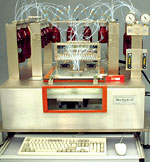 http://www.med.upenn.edu/naf/services/catalog99.pdf
Replicate Linearly with Proofreading and Error Correction
 Fold to 3D Functionality
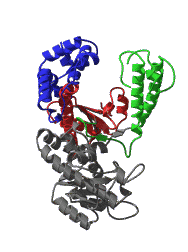 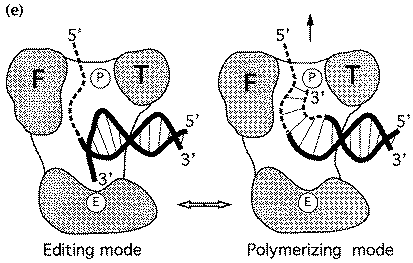 Error Rate:
1: 106
100 Steps per second
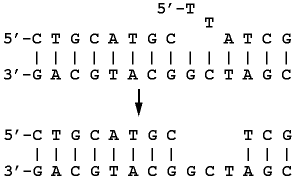 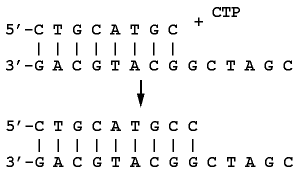 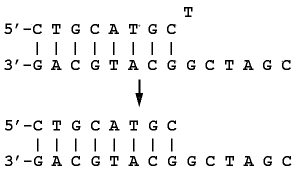 template dependant 5'-3' 
primer extension
3'-5' proofreading 
exonuclease
5'-3' error-correcting 
exonuclease
Beese et al. (1993), Science, 260, 352-355.
http://www.biochem.ucl.ac.uk/bsm/xtal/teach/repl/klenow.html
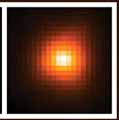 Laser Guide Star
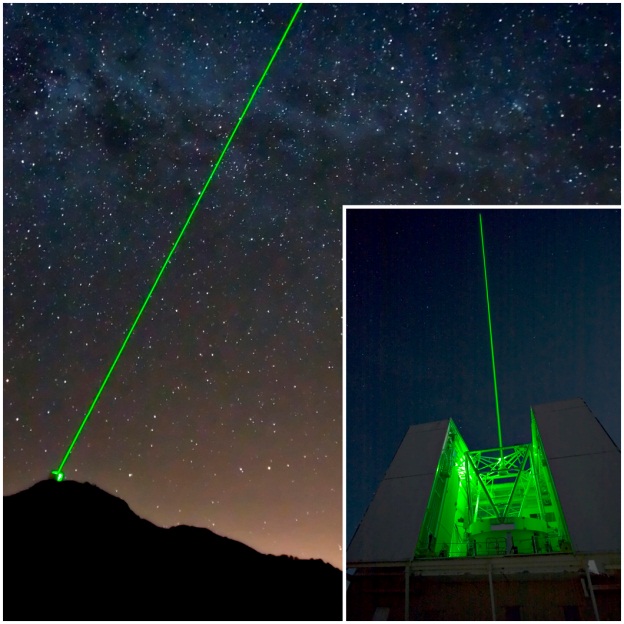 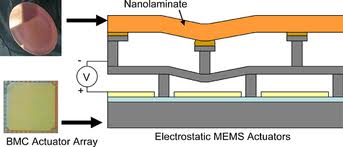 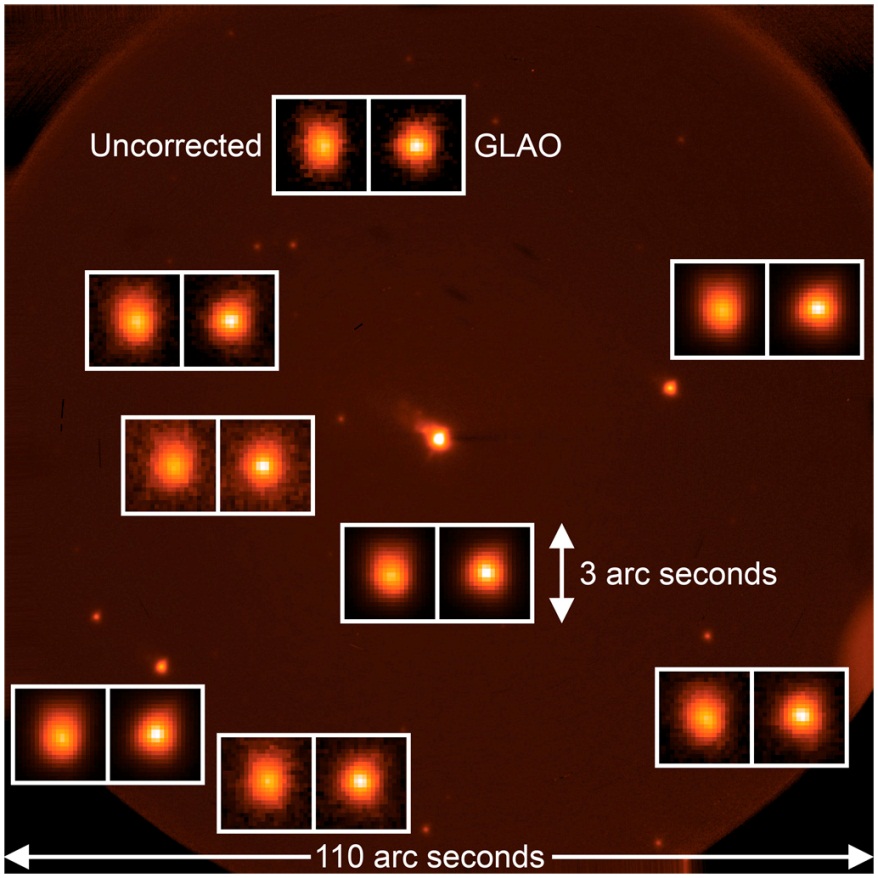 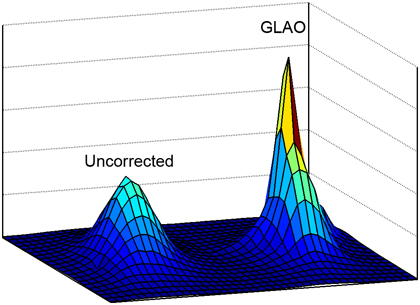 http://spie.org/x34285.xml
Error Correcting Codes
Hamming code 
Golay code 
Reed-Muller code 
Reed-Solomon code 
Turbo code
Hamming code
Hamming Algorithm::
All bit positions that are powers of two are used as parity bits. (positions 1, 2, 4, 8, 16, 32, 64, etc.) 
All other bit positions are for the data to be encoded. (positions 3, 5, 6, 7, 9, 10, 11, 12, 13, 14, 15, 17, etc.) 
Each parity bit calculates the parity for some of the bits in the code word. The position of the parity bit determines the sequence of bits that it alternately checks and skips. 
Position 1(n=1): check 0 bit(n-1) ,skip 1 bit(n), check 1 bit(n), skip 1 bit(n), check 1 bit(n), etc. 
Position 2(n=2): check 1 bit(n-1), skip 2 bits(n), check 2 bits(n), skip 2 bits(n), check 2 bits(n), etc. 
Position 4(n=4): check 3 bits(n-1), skip 4 bits(n), check 4 bits(n), skip 4 bits(n), check 4 bits(n), etc. 
Position 8(n=8): check 7 bits(n-1), skip 8 bits(n), check 8 bits(n), skip 8 bits(n), check 8 bits(n), etc. 
Position 16(n=16): check 15 bits(n-1), skip 16 bits(n), check 16 bits(n), skip 16 bits(n), check 16 bits(n), etc. 
Position 32(n=32): check 31 bits(n-1), skip 32 bits(n), check 32 bits(n), skip 32 bits(n), check 32 bits(n), etc. 
And so on.
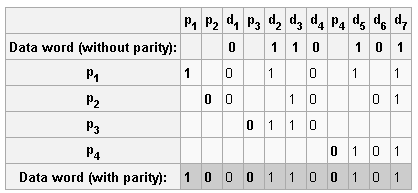 (11,7) Code
Hamming code-Error Correction
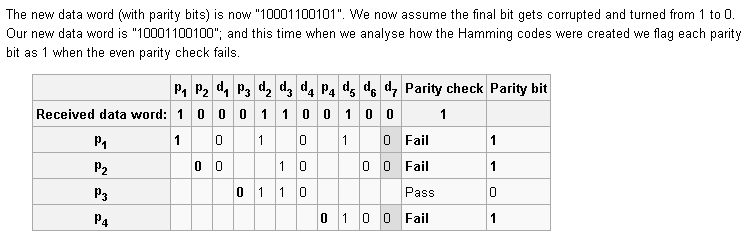 Homework
I] Nanotech Design:
	Find an error function for which it is optimal to divide a logic area A into more than one redundant sub-Areas.

II] Design Life: 
Design a biological system which self replicates with error correction (either genome copy redundancy with majority voting or error correcting coding). Assume the copying of each nucleotide is consumptive of one unit of energy. Show the tradeoff between energy consumption and copy fidelity.
Comment on the choice biology has taken (64 -3 nucleotide) codons coding for 20 amino acids.  Why has biology chosen this encoding? What metric does it optimize?  Could one build a biological system with 256 – 4 bit codons?
Questions:  jacobson@media.mit.edu